Figure 1. Seven patterns of driving input. For each of the recognition task and the categorization task, the driving ...
Cereb Cortex, Volume 25, Issue 8, August 2015, Pages 2191–2203, https://doi.org/10.1093/cercor/bhu025
The content of this slide may be subject to copyright: please see the slide notes for details.
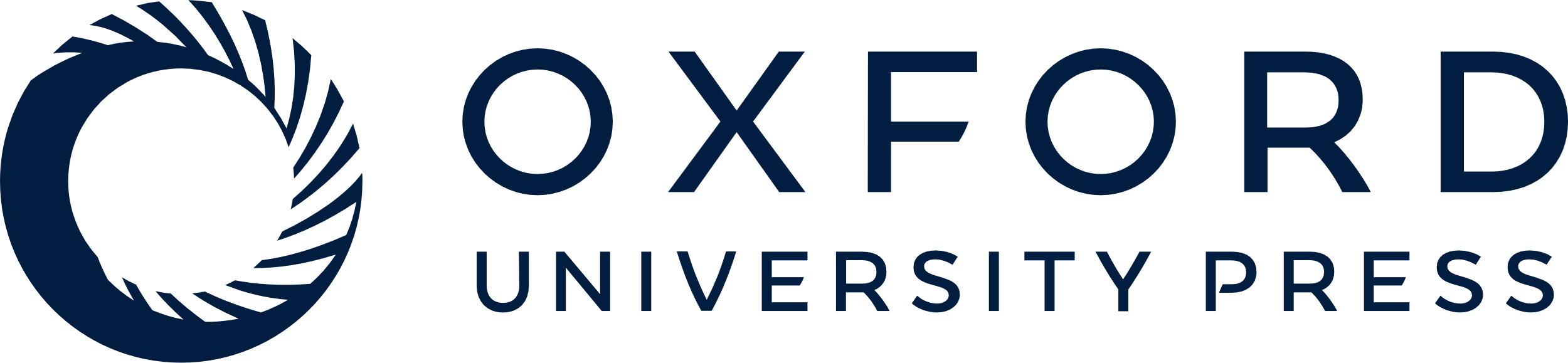 [Speaker Notes: Figure 1. Seven patterns of driving input. For each of the recognition task and the categorization task, the driving input represents both Caucasian faces and Chinese faces. By specifying the driving input at different regions of the basic model, 7 (23−1 = 7, discount of one pattern without any driving input) input patterns were generated. FFA, the right fusiform face area; OFA, the right occipital face area; STS, the right superior temporal sulcus.


Unless provided in the caption above, the following copyright applies to the content of this slide: © The Author 2014. Published by Oxford University Press. All rights reserved. For Permissions, please e-mail: journals.permissions@oup.com]